THE GLOBAL COMPETITIVENESS
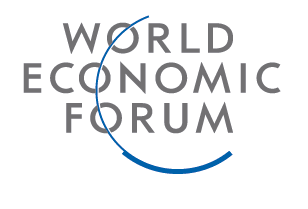 Dr. Srinibash Dash
Associate Professor & Head
School of Management
GMU,SBP
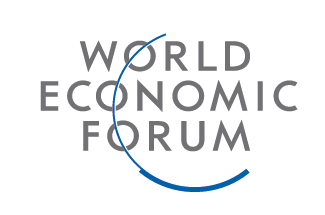 INTRODUCTION
The World Economic Forum(WEF) has been studying the competitiveness of nations for nearly three decades.
The WEF defines competitiveness as, the set of institutions, policies and factors that determine the level of productivity of a country or in other words the ability of a national economy to achieve sustained high rates of economic growth.
Since 1979,annual Global Competitiveness Reports WEF have examined the factor enabling national economic to achieve sustained economic growth.
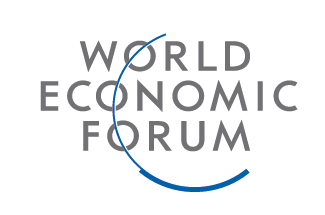 Cont…..
In the year 2004 the WEF introduced the Global Competitiveness Index(GCI),a highly comprehensive index for measuring national competitiveness, taking into account the microeconomic and macroeconomic foundation of a nation.
In constructing this index ,the forum combines two basic kind of data-
Quantitative data
Survey data
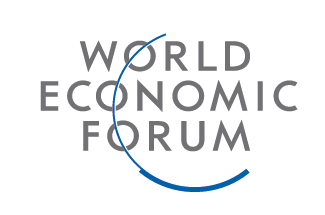 THE EIGHT FACTORS
After collected the data both quantitative and survey data are classified and distributed which is called the factor of competitiveness.
These factors are-
Openness
Government
Finance
Infrastructure
Technology
Management
Labour
institution
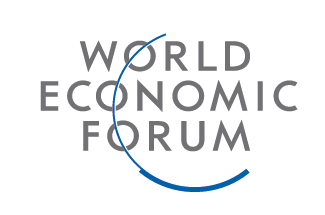 Cont……
Openness- This factor measures openness to foreign trade , investment  and ease of exporting.
Government-this factor measures the role of the state in the economy. This include the overall burden of government expenditure , fiscal deficit and rate of public saving .
Finance- finance measures  level of national saving and investment and credit rating .
Infrastructure- this factors measures the quality of roads ,railways , ports ,telecommunication , cost of air transportation  and overall infrastructure investment .
Technology- this factor measures computer usage , the spread of new technology , the ability of the economy  to absorb new technologies and the level and quality of research and development.
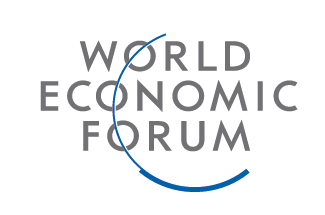 Cont…..
Management-  management measures overall management quality , marketing , staff training and motivation practices.
Labour-this factor measures the efficiency of the domestic labour market the level of basic education  and skill.it combines a measure of the level of a countries labour cost relative to international norms. e.g. obstacles to hiring and firing of workers.
Institution-this factor measures the extent of business competition, the quality of legal institution and practices , the extent of corruption and vulnerability to crime.
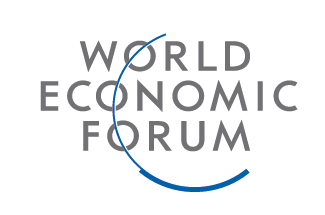 These eight factor indices are then combined into one overall competitiveness index, which the forum calls C.
Based on the economic growth literature, the four factors representing openness,government,finance and labour , have been given greater weight then the other four factors.
Specifically the factor indices are given the following weights to create the overall competitiveness index-
Openness 1/6, government 1/6, finance 1/6, infrastructure 1/9, technology 1/9, management 1/18, labour 1/6 and institutions 1/18.
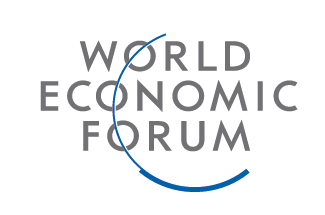 INDICES OF COMPETITIVENESS REPORT
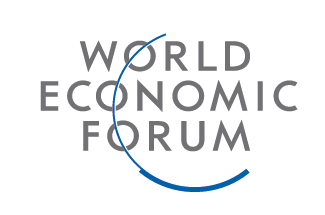 INDIA’S GLOBAL COMPETITIVENESS (2001-2002)
KEY FACTOR
OVERALL RANKING	52
OPENNESS	           59
GOVERNMENT             27
FINANCE	           46
INFRASTRUCTURE      51
TECHNOLOGY	           38
MANAGEMENT            41
LABOUR		           56
INSTITUTION	           35
GDP	              $417.2B
Population            984.0M
Per capita GDP         $424
Inflation	                  14.0%
Unemployment        12.5%
Spending on R&D     0.8%
Internet  host per m     7.5
PC’s per 1000 inhabitants                              2.9
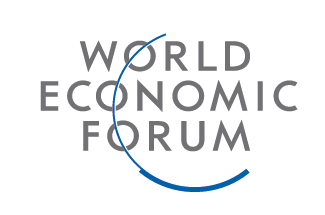 India’s rank is very low in the competitiveness
In 1999 it was 52 among the 59 countries ranked.
India’s ranking  in 1999 in fact worsened then 1998 i.e. 50 
In 2012-13 the rank of India was 59 among 144 countries. 
Since reaching its peak at 49th in 2009, India has lost 10 places.
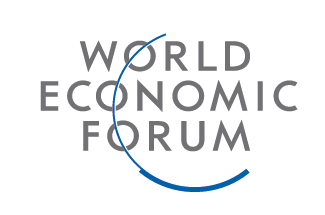 MARKET GROWTH INDEX
The market growth index takes into account not just the projected growth of a country but the economic size of the country is also constructed.
It is calculated by multiplying the projected growth rates by the size of the economy.
MARKET GROWTH INDEX
COMPETITIVE ADVANTAGE OF NATION
Competitive advantage of nations point out that there is four broad attributes of a nation that shape the environment in which local firms compete that promote the creation of competitive advantage .
These factors are-
Factor condition
Demand condition
Related and supporting industries
Firm strategy and structure
CONCLUSION
Since its introduction in 2004, the GCI has been used by an increasing number of countries and institutions to benchmark national competitiveness. 
 it allows each country to identify the strengths and weaknesses of its national competitiveness environment and pinpoint those factors most constraining its economic development.
 More specifically, the GCI aim at boosting the living standards of the world’s citizens.
THANK YOU